Security insights from analysing VuFind® code
Chicago, 08/23/2023
André Lahmann
Vufind® at Leipzig University Library
2011-2014 EU funded project finc[1] to build VuFind® catalogues for 11 research libraries in Saxony
Since 2014 Leipzig University Library is the technical service provider for VuFind® based discovery systems
Hosting of 16 VuFind® catalogues in Germany





[1] https://finc.info/
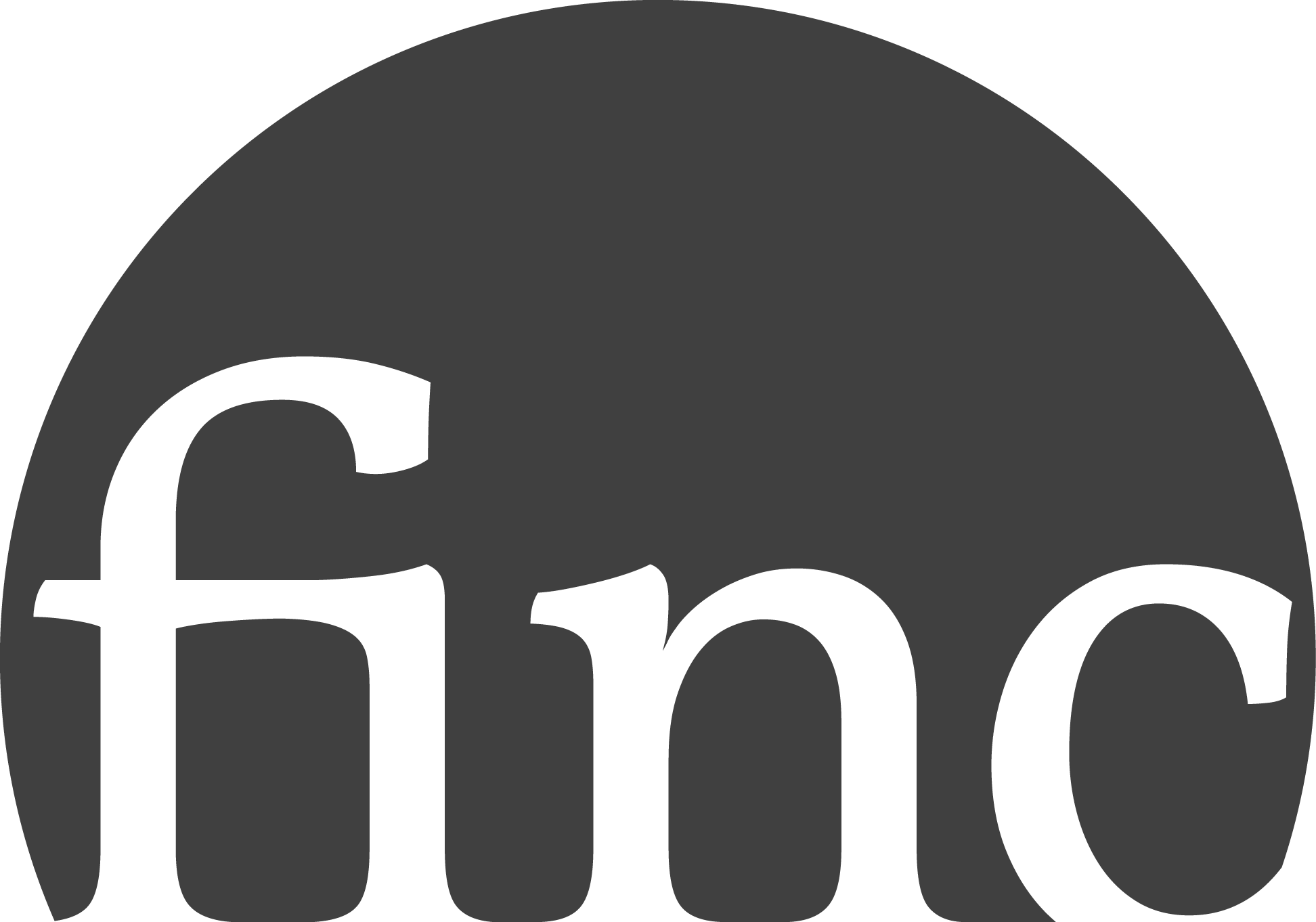 <Foliennummer>
Source Code Audit by Contractor secuvera
Increasing incidents of security breaches at (German) universities in 2022/2023 and therefore growing awarness for security at finc
Suggestion to have recently released VuFind® 9.0 source code audited by a contractor
Workshop with secuvera[1] at Leipzig University Library in 2021





[1] https://www.secuvera.de/
<Foliennummer>
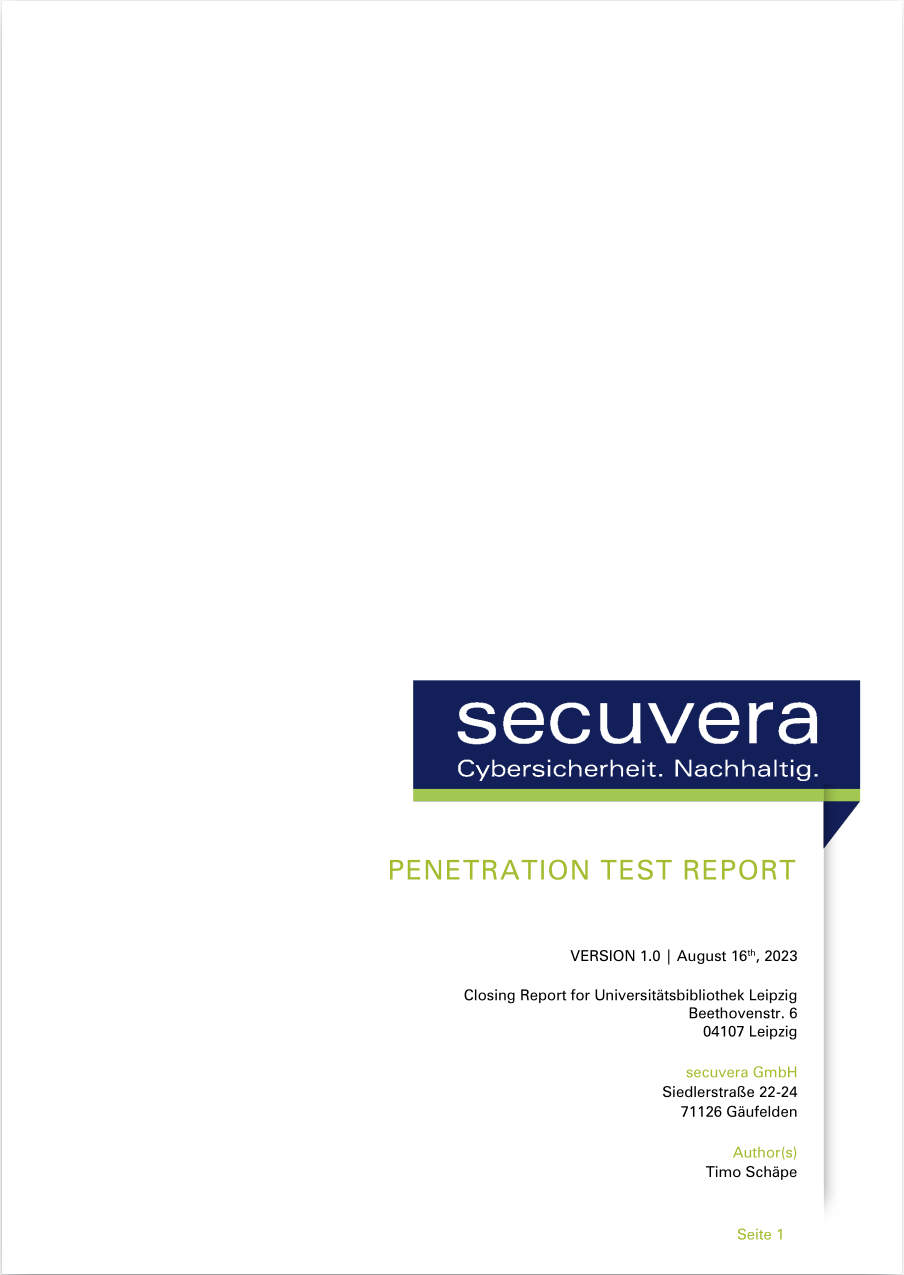 Results from the Source Code Analysis
Methodology
Period: July 7th – 18th, 2023
Static source code analysis (white-box test, i.e. tester had the source code)
Code basis: VuFind® 9.0.2 (203c4ad91ef0613d83dff1281cf4a7532d9c7bcd)
Directories not included (data, import, packages, solr, tests)
Goal: identify voulnerabilities in the source code
Steps:
Automated static source code analysis through scanning tool „Semgrep“ and manual verification of results
Manual checks to identify weaknesses in the source code
<Foliennummer>
Vulnerability Listing
PHP 7.4.1 Has Reached End of Life  Critical 
Outdated Software Component in Use (laminas-diactoros)  High 
Passwords Are Not Hashed by Default  High 
Brute-Force Attack on Login Form Possible  Medium
<Foliennummer>
PHP 7.4.1 Has Reached End of Life
PHP 7.4.1 EOL since 08/22/2022
defined in composer.json asminimum PHP version
No security fixes but known issues
Risk evaluation:  Critical
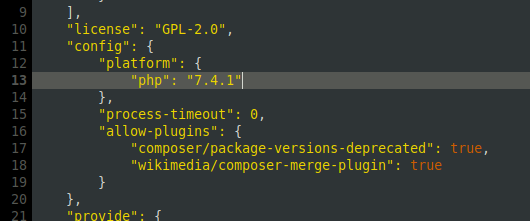 → Fixed in upcoming VuFind® 9.1 (minimum PHP version 8.0)
→ Strong recommendation to update to PHP version 8.x in production
<Foliennummer>
Outdated Software Component in Use
laminas-diactoros 2.17 defined incomposer.json
Used in OAuth2Controller
Potential possibility of DoS orapplication error by providing anewline at the start or end of aheader key or value
Risk evaluation:  High
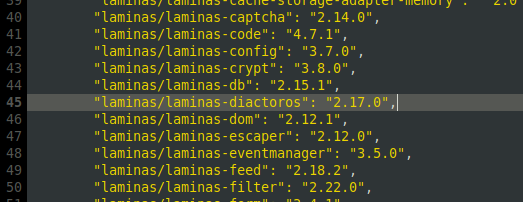 → Fixed in upcoming VuFind® 9.1 (minimum PHP version 8.0)
<Foliennummer>
Passwords Are Not Hashed by Default
Password hashing is set false by default but gets activated during install process (Install/Home)
Research on known VuFind® installations showed 14 of 172 instances had not fixed security issues, thus could indicate unhashed passwords
Risk evaluation:  High
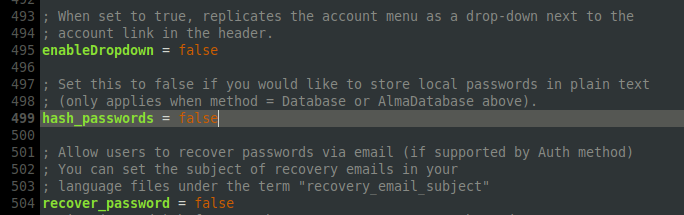 → Strong recommendation to check current settings in config.ini
→ Hashing by default and review of ILS password storage in upcoming release
→ Security fixes more specific to actual configuration
→ We contacted known instances with enabled AutoConfiguration and/or unfixed security issues / enabled Admin pages
<Foliennummer>
Brute-Force Attack on Login Form Possible
Failed logins attempts not limited
Tested authentication backend: Database
Might be ILS specific
Risk evaluation:  Medium
→ Solutions in discussion
→ In combination with ILS risk analysis ILS-specific due to random password policy for ILS
<Foliennummer>
Informational Findings
Type juggling possible
Hardening of comparison of MD5 hashes during update
Fixed in https://github.com/vufind-org/vufind/pull/3038
No password policy by default
No default password policy allows weak passwords
Challenging to improve as password policy is for most usage scenarios ILS specific
Prototype Pollution Possible (JS)
create attributes that exist on every object, or replace critical attributes with malicious ones
<Foliennummer>
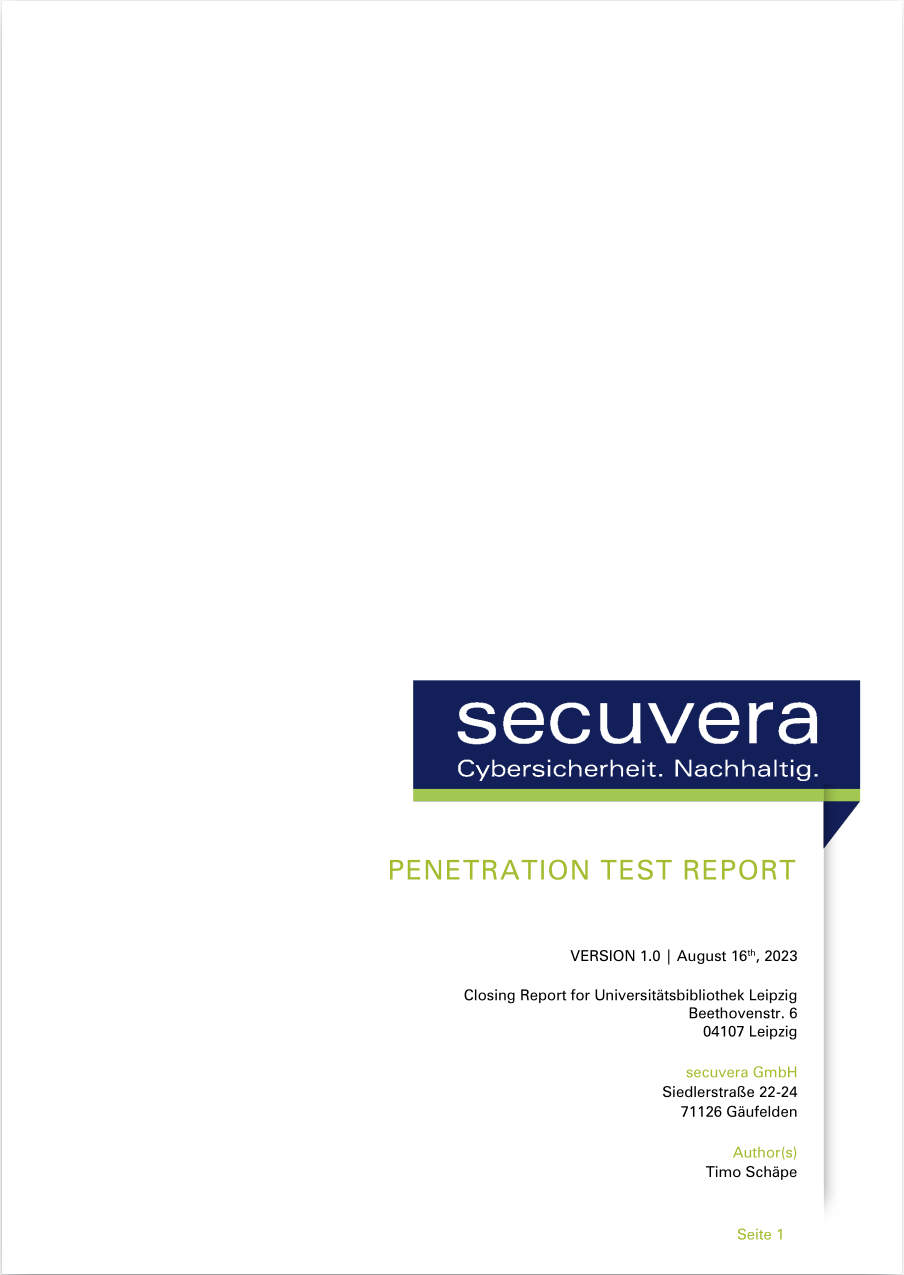 Conclusion
conclusion
VuFind® passed 6 of OWASP TopTen[1]
No big surprises, but issues exist
Watch software dependencies
ILS integration requires specific riskanalysis




[1] https://owasp.org/www-project-top-ten/
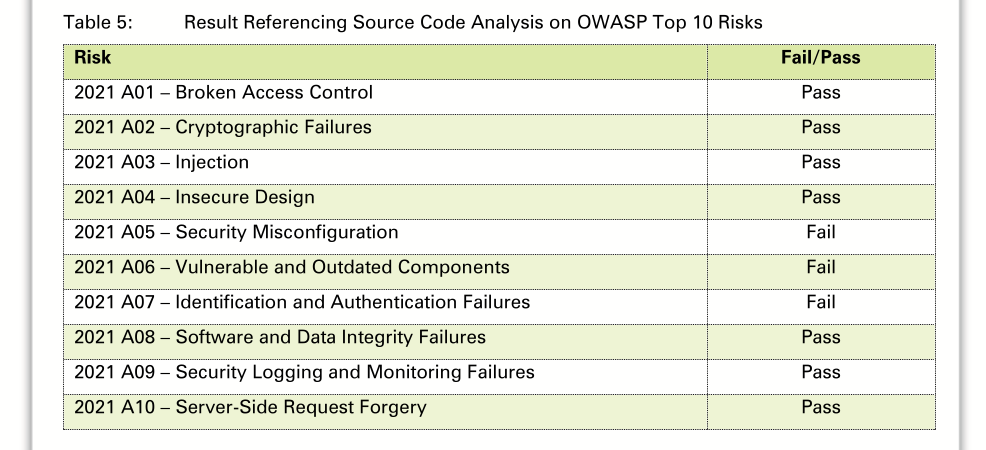 <Foliennummer>
Recommendations
VuFind® Wiki page on security:https://vufind.org/wiki/administration:security
OWASP Cheat Sheet Series for best practicesin software development:https://cheatsheetseries.owasp.org/
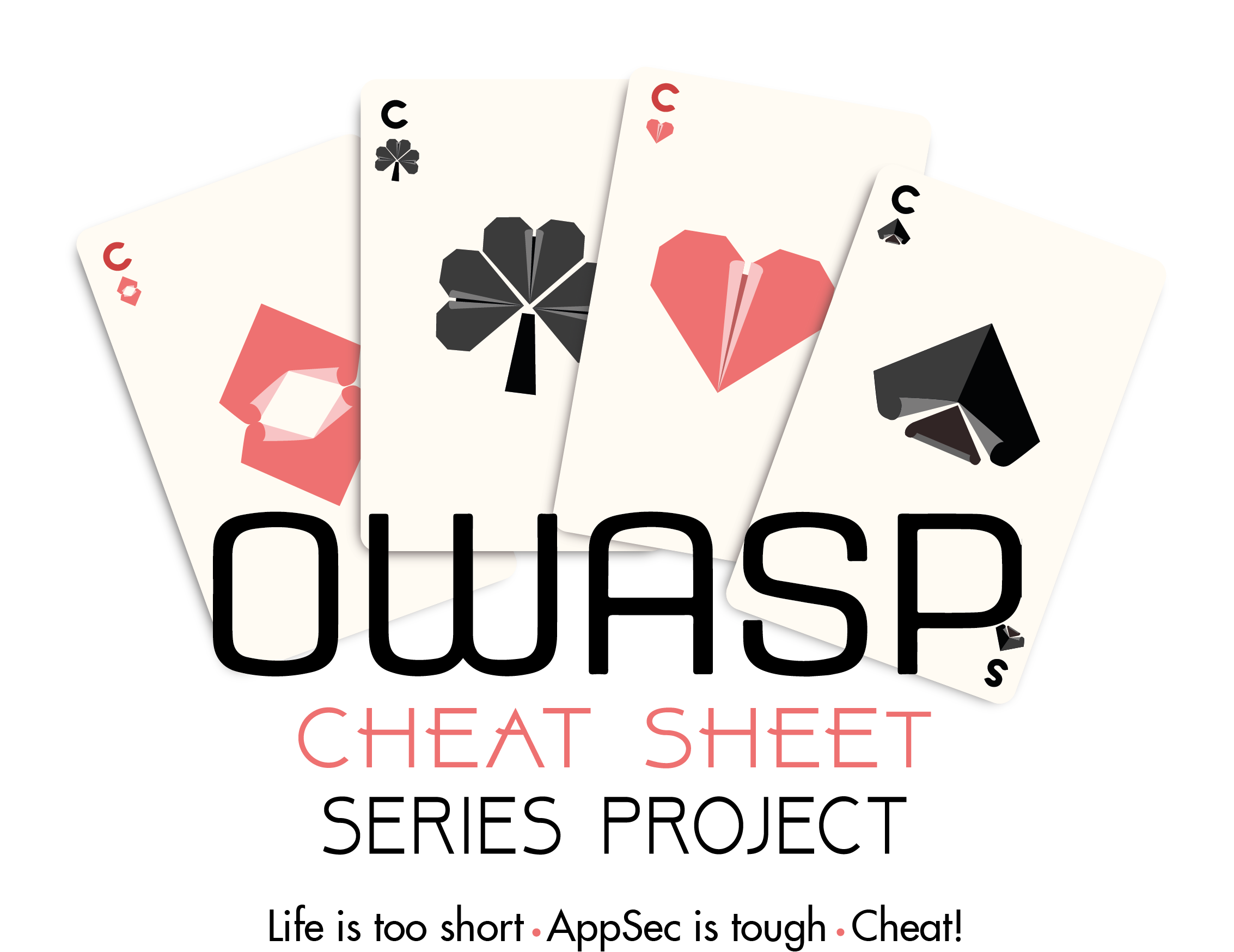 <Foliennummer>
Thanks!
André Lahmann
Leipzig University Library
Ritterstr. 12, 04109 Leipzig, Germany
T +49 341 97-30679
lahmann@ub.uni-leipzig.de
ub.uni-leipzig.de
The contents of these slides – except for the graphical design elements and logos of Leipzig University and its institutions – is published under the Creative-Commons-Licence Attribution 4.0 International.
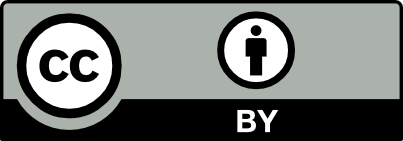